Curso: Papel de los Bibliotecarios en la Ciencia Abierta
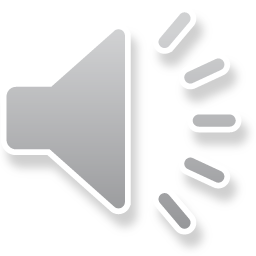 Tema 4. Roles del Bibliotecario en la Ciencia Abierta
Claustro docente
M. Sc. Ileana Armenteros Vera (Departamento Docencia e Investigaciones / Centro Nacional de Información de Ciencias Médicas)
M. Sc. Consuelo Tarragó Montalvo (Departamento Docencia e Investigaciones / Centro Nacional de Información de Ciencias Médicas)
M. Sc.  Arelys Borrell Saburit (Departamento Servicios Especiales de Información / Centro Nacional de Información de Ciencias Médicas)
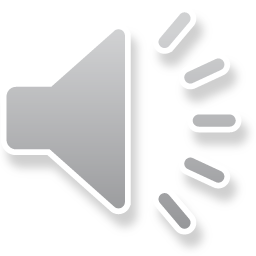 Curso: Papel de los Bibliotecarios en la Ciencia Abierta
Objetivo general DEL CURSO
Sistematizar en el conocimiento sobre el papel de los gestores de la información en salud (informáticos, estadísticos, bibliotecarios o gestores de información de la salud) en el contexto de la Ciencia Abierta.
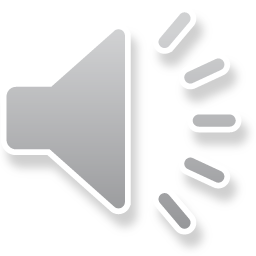 Curso: Papel de los Bibliotecarios en la Ciencia Abierta
Objetivo Específico del Tema 4
Exponer los roles de los profesionales de la información en el contexto de la Ciencia Abierta.
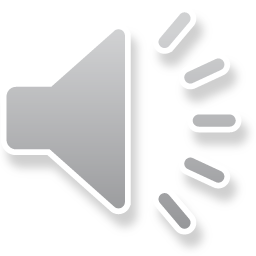 Curso: Papel de los Bibliotecarios en la Ciencia Abierta
Contenidos
4.1. Roles del profesional de la información en la Ciencia Abierta.
4.2. Aportes del profesional de la información a la Ciencia Abierta.
4.3. Actores en la participación de los procesos.
4.4. Aspectos concluyentes de la intervención de estos profesionales en el contexto de la Ciencia Abierta
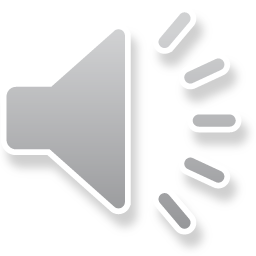 Curso: Papel de los Bibliotecarios en la Ciencia Abierta
Introducción
Hay opiniones sobre que la ciencia abierta no es un tema de las bibliotecas, pero estas pueden ayudar poniendo en marcha infraestructuras, haciendo lobby ante determinados actores y educando, pues, entre otras cosas pueden contribuir a cambiar el modelo de negocio.
Hay que tener en cuenta, además, de que las bibliotecas de investigación no son un cuerpo aislado, ya que forman parte del ecosistema global de la investigación científica y pueden convertirse de catalogadoras de colecciones a catalogadoras de la producción científica pues siempre la organización de la información es y será importante para el acceso a ella.
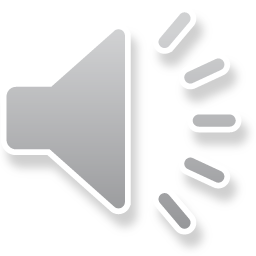 Curso: Papel de los Bibliotecarios en la Ciencia Abierta
4.1. Roles del profesional de la información en el entorno de la Ciencia Abierta
Saber comunicar el valor de los espacios de trabajo de las instituciones de información en general, dándole importancia a estos espacios.
Considerar a los usuarios como creadores de contenidos.
Realizar labor de socio colaborativo y de gestor de confianza.
Impulsar la comunicación académica y reapropiarse de los contenidos.
Liderar la gestión de datos de investigación y Ciencia Abierta.
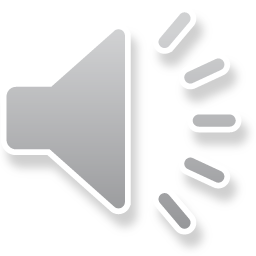 Curso: Papel de los Bibliotecarios en la Ciencia Abierta
4.2. Aportes del profesional de la información a la ciencia abierta
Jugar un papel activo en relación a la difusión en abierto de la producción científica.
Establecer y dar seguimiento a las políticas de Acceso Abierto.
Soportar la gestión de planes datos en relación con la formación de los investigadores en el mundo del tratamiento de los datos y metadatos.
Producir informes relacionados con la producción científica para ayudar a los científicos a concurrir a las convocatorias competitivas
Asesorar en la interpretación de indicadores y métricas
Posicionar de forma univoca resultados de investigación con el uso de identificadores.
Generar perfiles de producción científica y explotación en portales de proyectos, grupos o institutos.
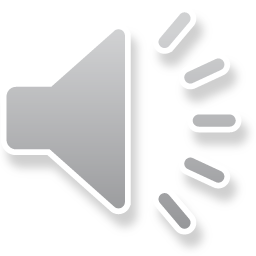 Curso: Papel de los Bibliotecarios en la Ciencia Abierta
4.2.1. Principios sobre los que debe sustentarse la negociación con los editores en el contexto de la Ciencia Abierta.
1. Licencias y acceso abierto van de la mano
2. Sin acceso abierto, no hay aumento de precio
3. Transparencia para las ofertas de licencia
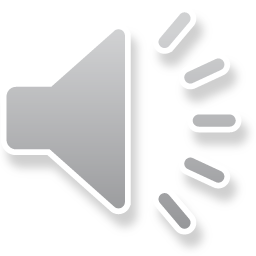 4. Mantener un acceso sostenible
5. Deben incluirse los informes de uso
Curso: Papel de los Bibliotecarios en la Ciencia Abierta
Teniendo en cuenta que la ciencia es desarrollada por los investigadores los profesionales de la información o gestor de información de enlace deben trabajar en los siguientes ítems:
Acceso abierto.
La gestión de los datos de la investigación.
Legislación sobre derechos de autor y licencias.
Asesoramiento personal sobre búsqueda de literatura.
La experiencia de la comunicación científica.
Identificadores persistentes de autor.
Análisis de citas, impacto y bibliometría.
Desarrollo de recursos de educación abierta.
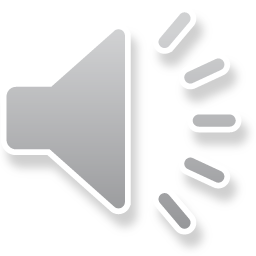 Curso: Papel de los Bibliotecarios en la Ciencia Abierta
4.2.2. Proceso de gestión de datos
1. Planificación
2. Recopilación
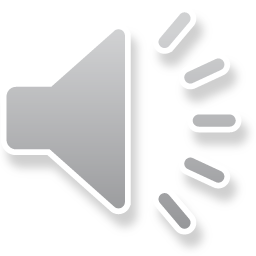 3. Selección
4. Transformación
5. Archivo de Datos de Investigación
Curso: Papel de los Bibliotecarios en la Ciencia Abierta
4.3. Actores en la participación de los procesos
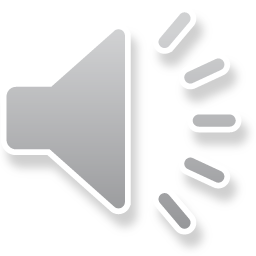 Curso: Papel de los Bibliotecarios en la Ciencia Abierta
Tabla 1. Criterios de análisis de los servicios de los bibliotecarios en el contexto de la Ciencia Abierta
Acceso abierto.
Información sobre planes de gestión de dato.
Tipos de servicios ofrecidos.
Recursos de información y herramientas tecnológicas disponibles.
Aspectos legales
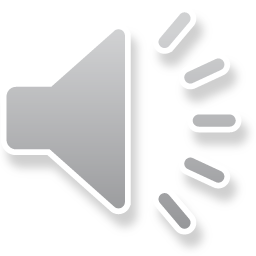 DESCRIPCIÓN:
Incluir la política de la institución, los mandatos de los financiadores y los requisitos.
La experiencia en la comunicación científica para la elección de la revista en la que va a publicar, los procesos de citación y escritura científica, utilización de identificadores y canales que favorecen la visibilidad y el descubrimiento de la información.
Acceso Abierto
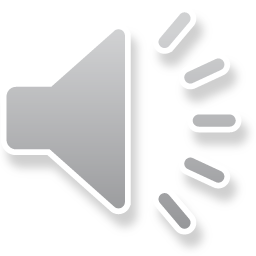 Curso: Papel de los Bibliotecarios en la Ciencia Abierta
DESCRIPCIÓN:
Creación, alcance, equipo de trabajo dentro y fuera de la biblioteca, información sobre sus objetivos y metas, contactos.
Funcionamiento de trabajo con los datos, público objetivo.
Existencia del rol de Data Champions (persona facilitadora con el sector privado, el cual es productor del dato)
Información sobre planes de gestión de dato
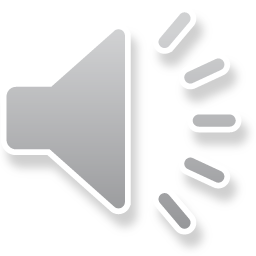 Curso: Papel de los Bibliotecarios en la Ciencia Abierta
DESCRIPCIÓN:
De información (sobre la gestión de datos, preguntas frecuentes, etc).
Existencia de repositorios de datos (software utilizado).
Formación presencial o en línea (workshops, plataforma Moodle).
Servicios de Identificadores Persistentes (especialmente DOI y ORCID).
Servicios por fases del proceso de gestión de datos (creación, organización, almacenamiento, preservación a largo plazo).
Asesoramiento personal sobre búsqueda de literatura. 
Análisis de citas, impacto y bibliometría.
Desarrollo de recursos de educación abierta.
Minería de datos y textos.
Trabajar, de conjunto con el profesorado, investigadores y académicos en las humanidades digitales.
Descripción de los metadatos de los datos.
Tipos de servicios ofrecidos
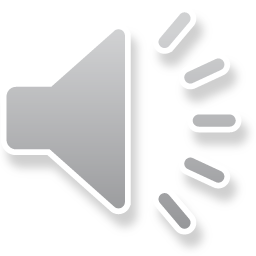 Curso: Papel de los Bibliotecarios en la Ciencia Abierta
DESCRIPCIÓN:
Guías de usuarios (p.ej. sobre elaboración de una estrategia de gestión de datos de investigación sobre ORCID).
Herramientas disponibles para el trabajo individual y colaborativo.
Información sobre las directrices de trabajo.
Recursos de información y herramientas tecnológicas disponibles
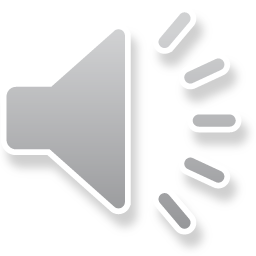 Curso: Papel de los Bibliotecarios en la Ciencia Abierta
DESCRIPCIÓN:
Información sobre el soporte legal, normativa vigente, licencias.
Inclusión de la información sobre los derechos de autor en los metadatos disponibles por el repositorio de datos.
Aspectos Legales
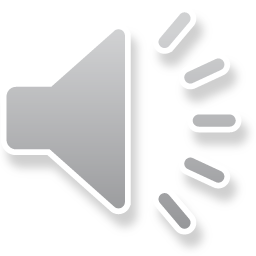 Curso: Papel de los Bibliotecarios en la Ciencia Abierta
4.4. Aspectos concluyentes de la intervención de estos profesionales en el contexto de la Ciencia Abierta.
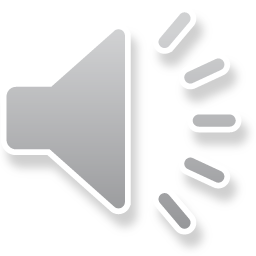 La Ciencia Abierta implica, en esencia, dos dimensiones fundamentales:
 Apertura e intercambio de los resultados de la investigación de las publicaciones a los datos de la investigación.
 Apertura en los propios métodos y herramientas de investigación, haciendo que los procesos sean abiertos y colaborativos.
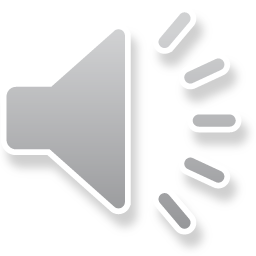 Recomendaciones para que el profesional de la información comience a trabajar no solo en la preservación de los datos, sino, además en los procesos de comunicación en el contexto de la Ciencia Abierta. (continúa)

Iniciar propuestas sobre Gestión de Datos de Investigación.
Participar en el desarrollo de estándares de metadatos.
Difundir y desarrollar las habilidades necesarias para la gestión de datos entre el personal.
Participar activamente en la investigación para el desarrollo de políticas.
Mantener contactos y colaborar con los investigadores y grupos de investigación.
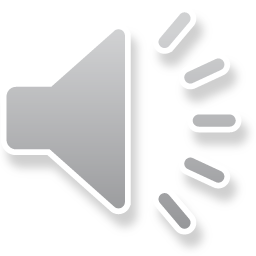 Recomendaciones para que el profesional de la información comience a trabajar no solo en la preservación de los datos, sino, además en los procesos de comunicación en el contexto de la Ciencia Abierta.

Apoyar todo el ciclo de vida de para los datos.
Promover la investigación sobre datos mediante la aplicación de identificadores persistentes.
Proporcionar un catálogo de datos institucional o repositorio.
Participar en la práctica de gestión de datos en la disciplina de trabajo específica.
Ofertar o mediar en torno a cuestiones como el almacenamiento seguro.
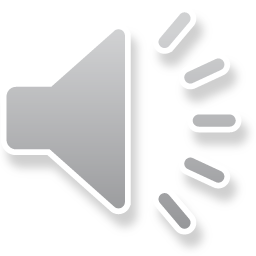